DCDS for roundtable
Paul Jorden
10 Oct 2013
Scientific Detector Workshop, Florence
e2v		Matthew Bastable and others
RAL 		Matthew Clapp and others
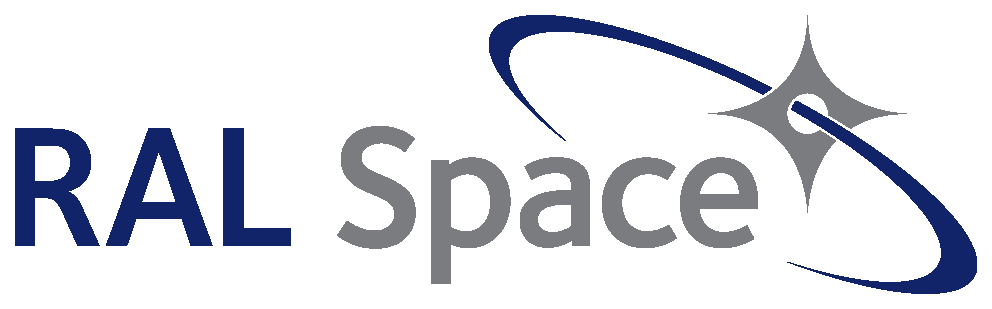 The motivation
Integrated Focal Plane Electronics
Readout electronics for large focal plane arrays
Prototyping a test systems using DCDS.
Digital Correlated Double Sampling (DCDS)
Moves a significant proportion of the signal processing into the digital domain
Minimise complexity and size of analogue electronics
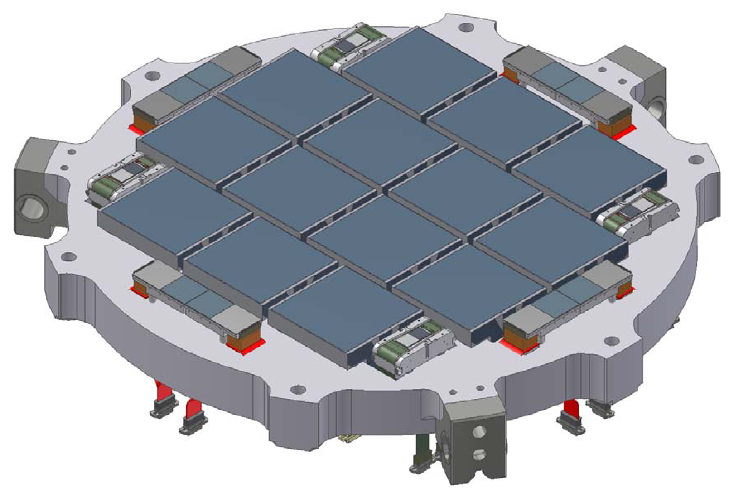 JPAS focal plane  	224 signal channels
DCDS Processing
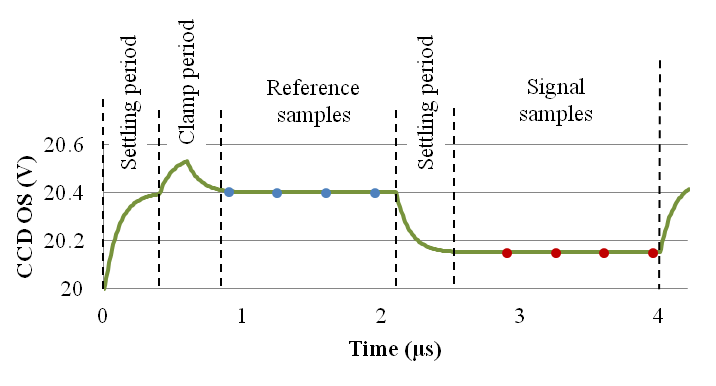 Limited to sampling the settled output voltage
Sample frequency/pixel frequency > 14
16-bit accuracy
System bandwidth at ADC nyquist frequency
10% clamp period
© 2012 RAL Space
Video Chain
Digital Correlated Double Sampling (DCDS)
Analogue
Digital
CCD
Video signal conditioning
OS
DCDS
OversamplingADC
Video Data
DOS
Digital low pass filter
Correlated double sampling
DC restore
Anti-alias filter
Single ended to differential
Remove reset feed-through
ADC output (ADU)
Reference samples (ri)
CCD OS
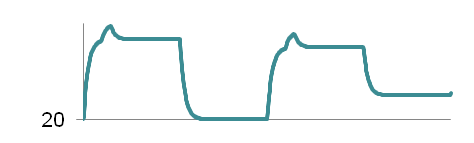 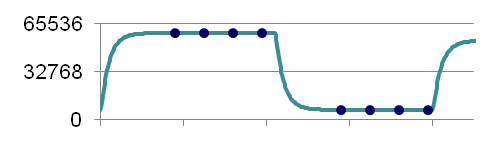 20V
Signal samples (si)
© 2012 RAL Space
DCDS Prototype
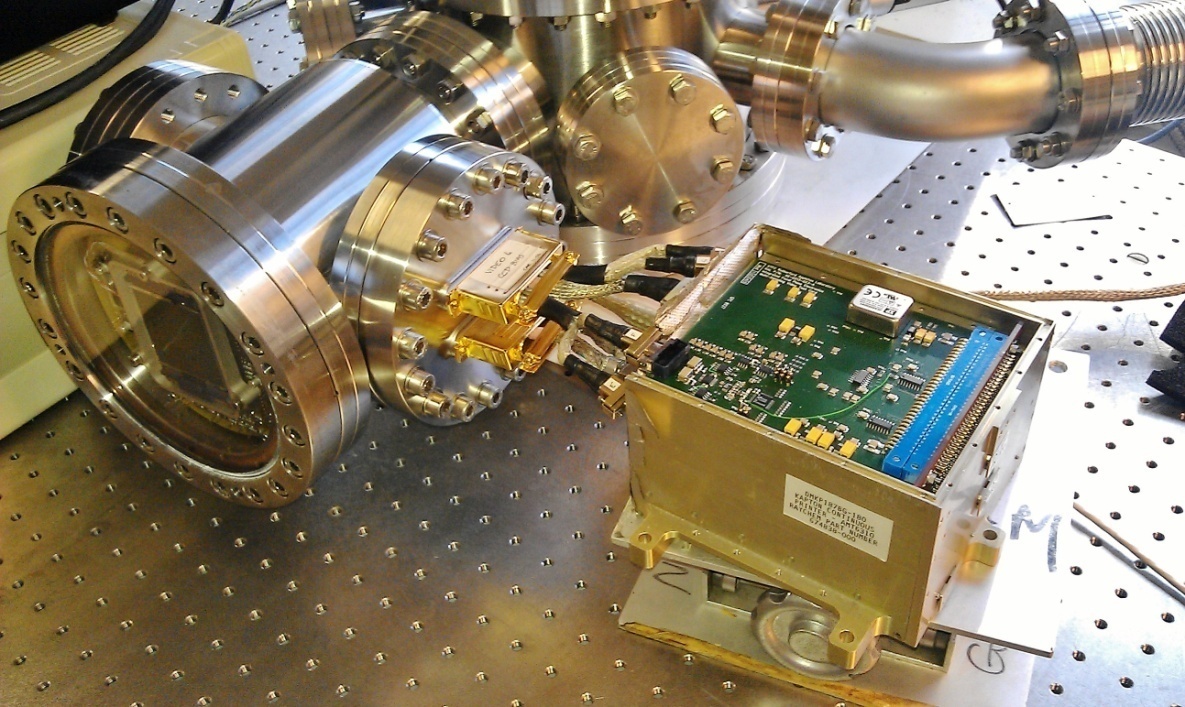 DCDS
Video Card
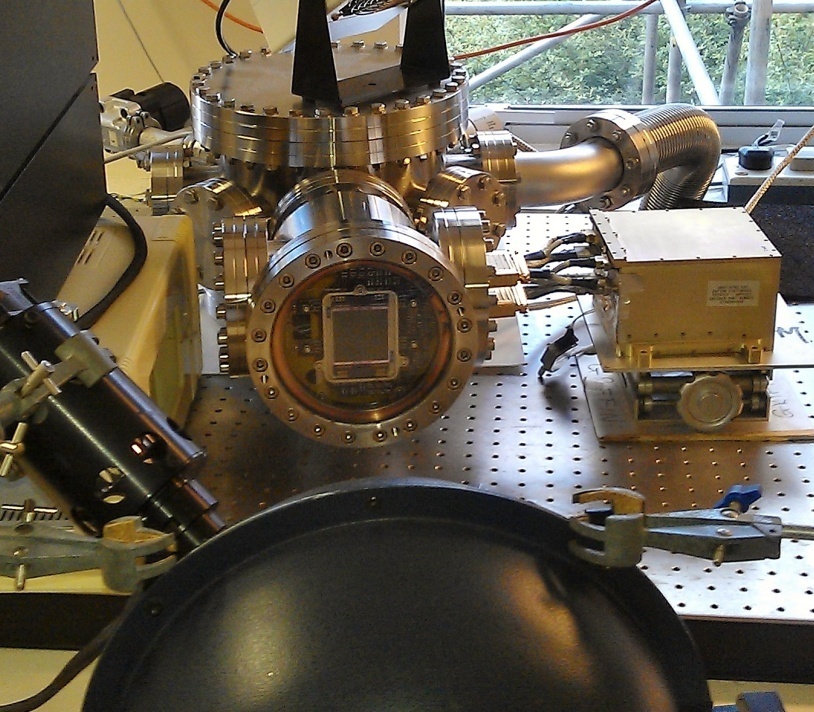 CCD203
SDO CEB
© 2011 RAL Space
Concept for J-PAS
Use differential signals for best common-mode noise rejection

Get √2 noise increase


Use DCDS for optimal noise of system
100 MHZ sampling frequency; 500 kHz pixel rate
DCDS better than analogue CDS and recovers some of the loss of differential mode.
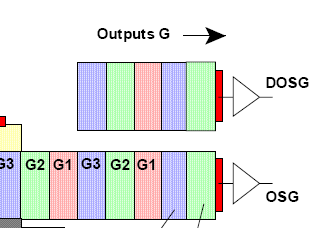 References

Clapp SPIE 2012, 8453-49	DCDS

Jorden et al.  SPIE 2012, 8453-20. J-PAS